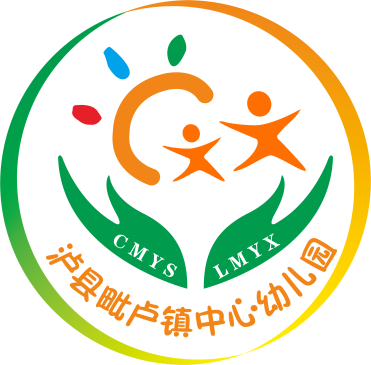 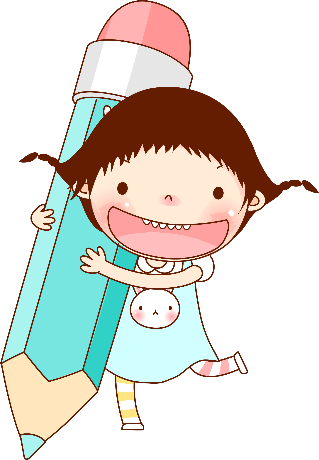 泸县赵雪梅名园长工作室第十五次集中培训活动
聚焦半日活动 提升保教质量
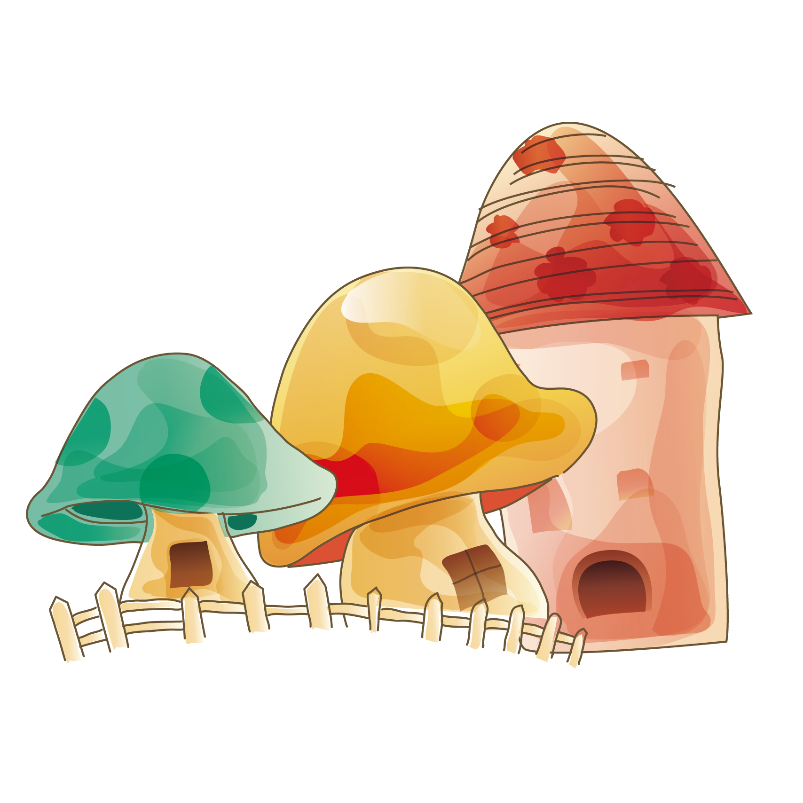 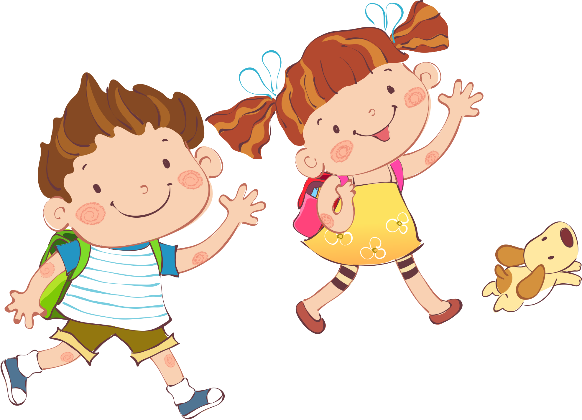 刘  旭
2023年3月
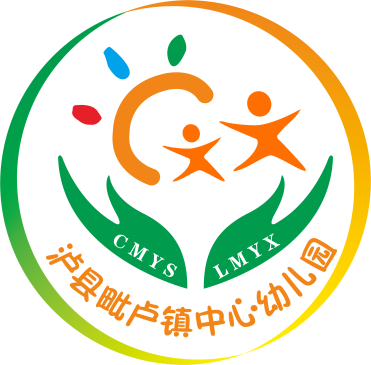 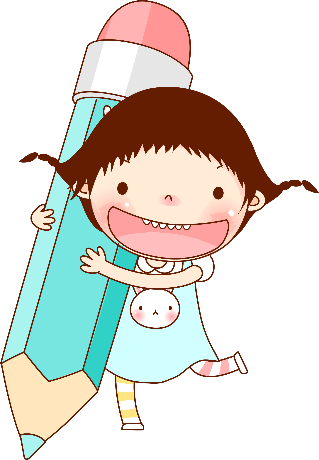 文件精神
1.《国务院关于当前学前教育发展的若干意见》指出：学前教育是终身学习的开端，要积极发展学前教育，坚持科学保教，促进幼儿身心健康发展。
2.2022年教育部《幼儿园保育教育质量评估指标》的颁布，我们发现《评估指南》为幼儿园的高质量发展提供了科学的实施指南和明确的行动依据，关注过程质量是幼儿园保教质量提升的关键。
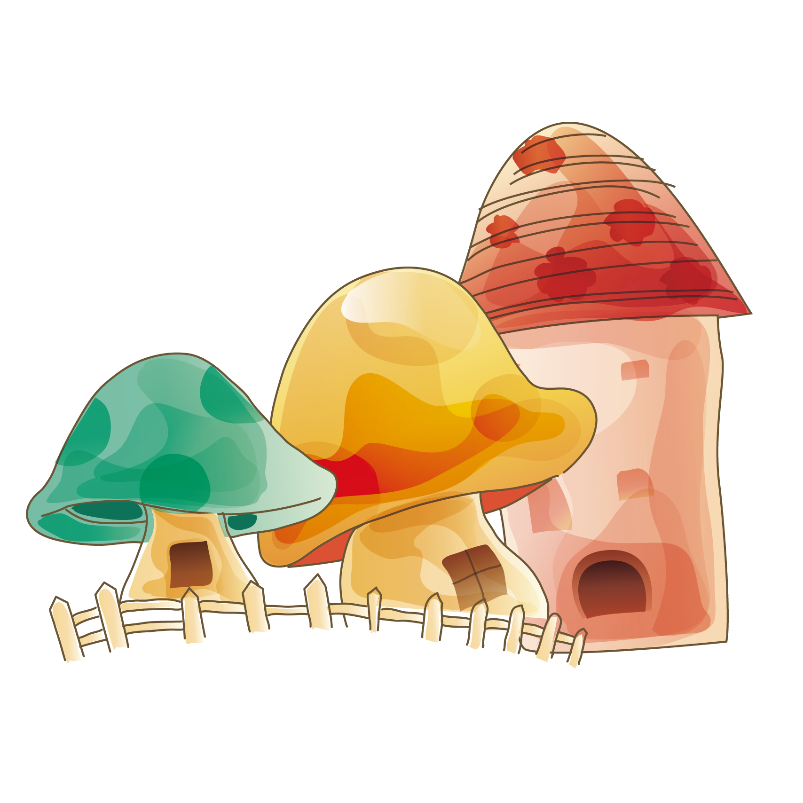 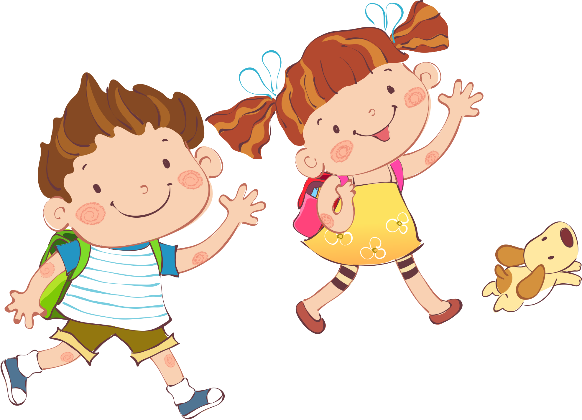 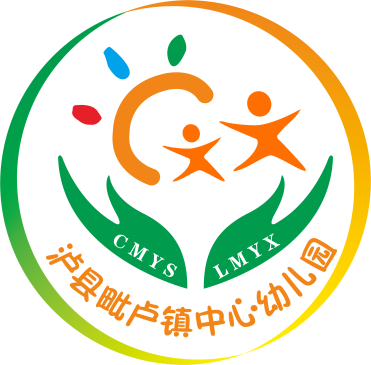 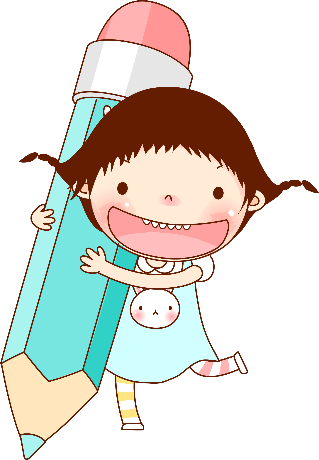 目         录
一、园内聚焦，深入调研

二、积极部署，精心筹划

三、智慧碰撞，专业引领

四、交流反馈，研思并行
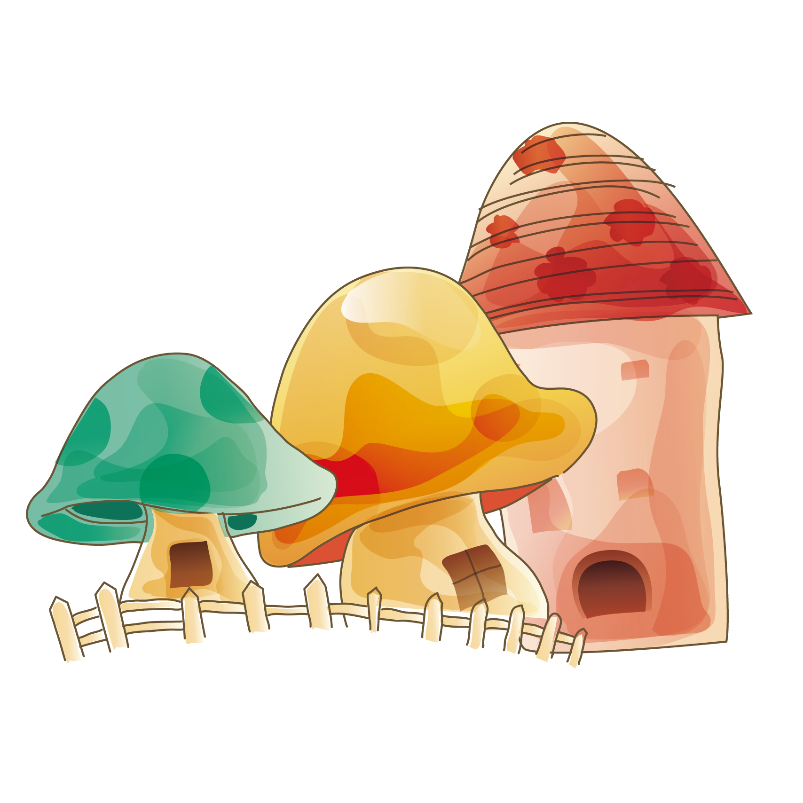 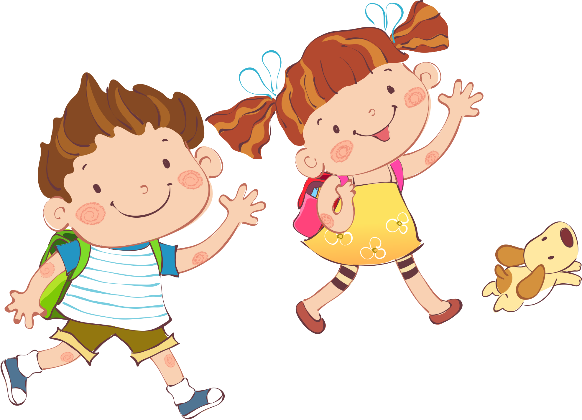 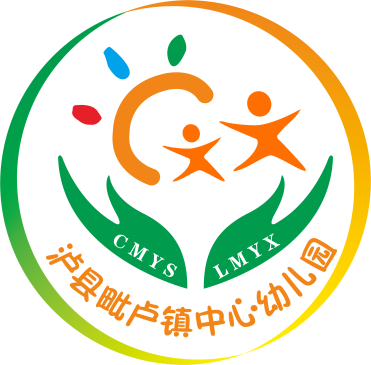 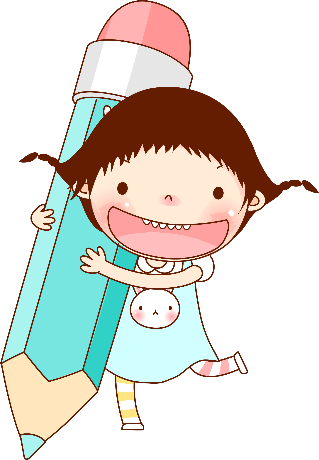 一、园内聚焦，深入调研
1.教师儿童本位的教育理念理解不深入，践行不充分

2.生活活动中幼儿自我管理、自我服务的意识不高

3.保教配合不到位

4.教师对突发情况处理的能力欠缺
                  怎么改？如何改？
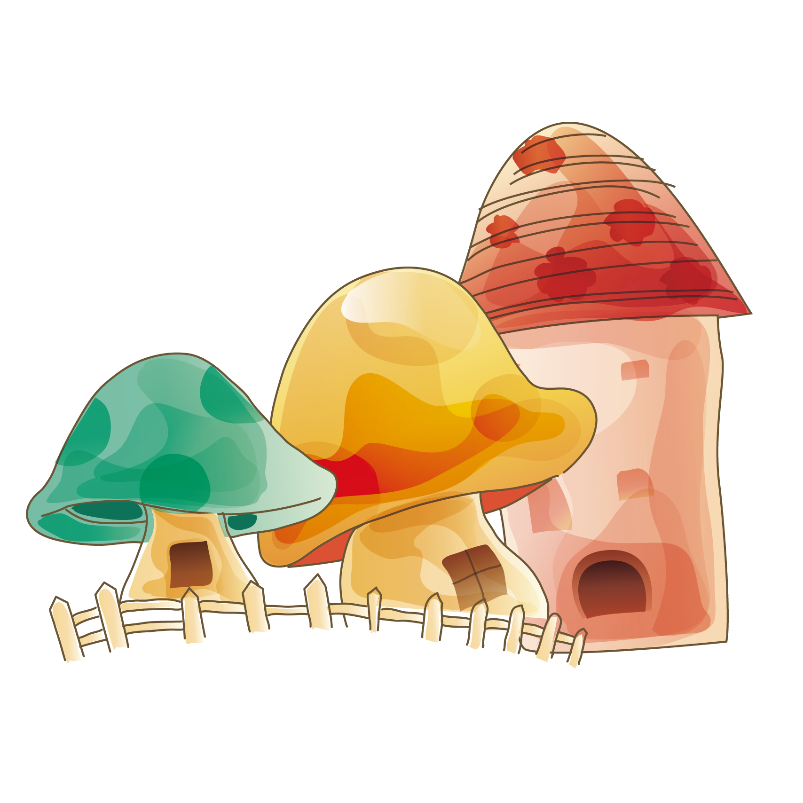 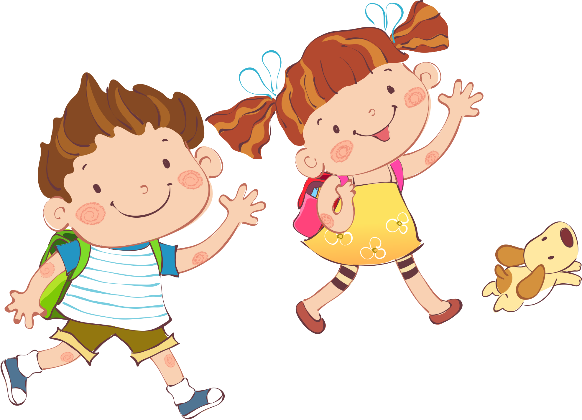 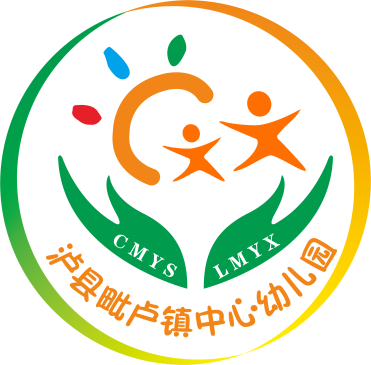 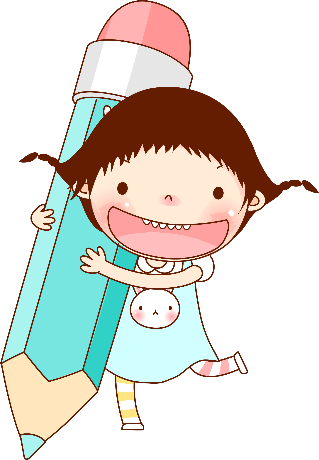 二、积极部署，精心筹划
1.分组：我们将行政、中层、教研组长、班主任分成大、中、小三组，组成了半日活动质量评估小组

2.时间：为期一个月

3.方式：推门听课、半日蹲班
                   怎么做？
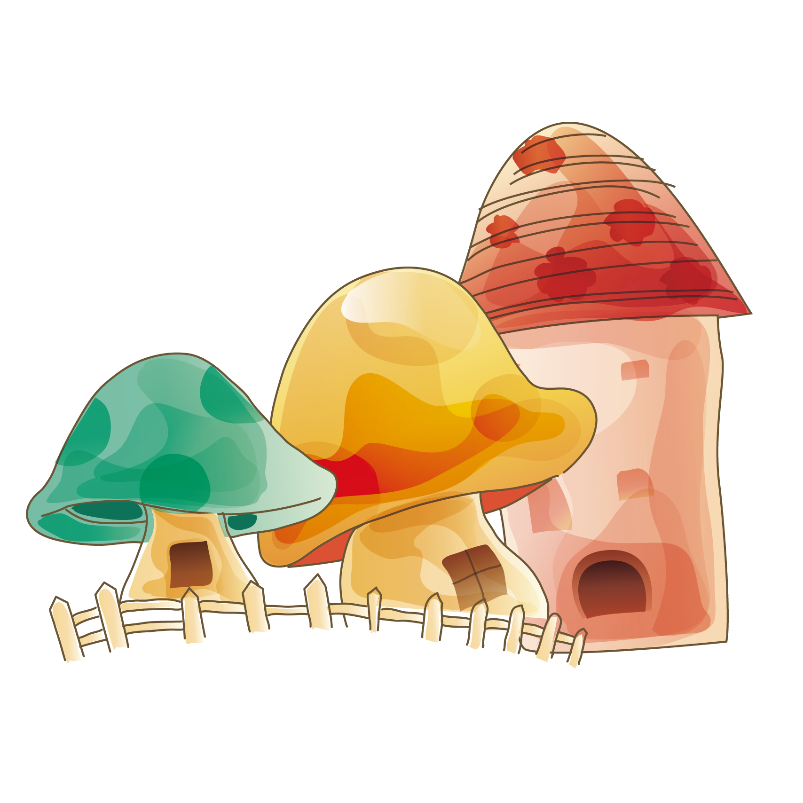 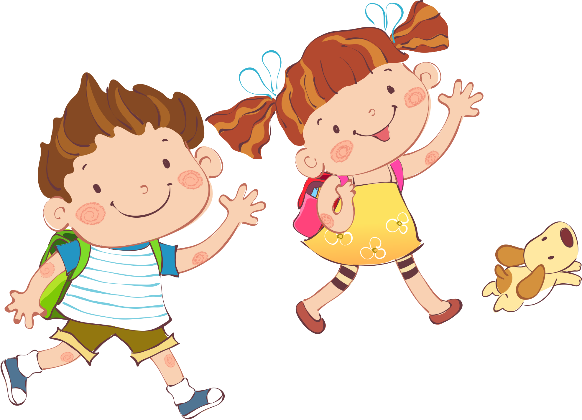 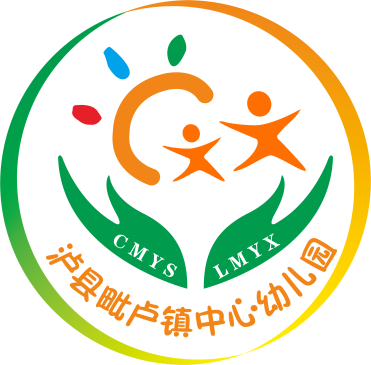 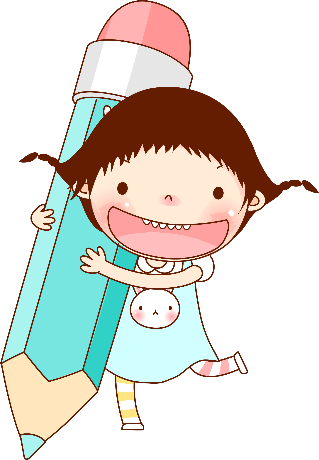 三、智慧碰撞，专业引领
（一）教师专业化成长是保教质量提升的基础
1.“变”思维方式。
2.“写”观察记录。
3.“讲”教育故事。
4.“做”幼儿评价。
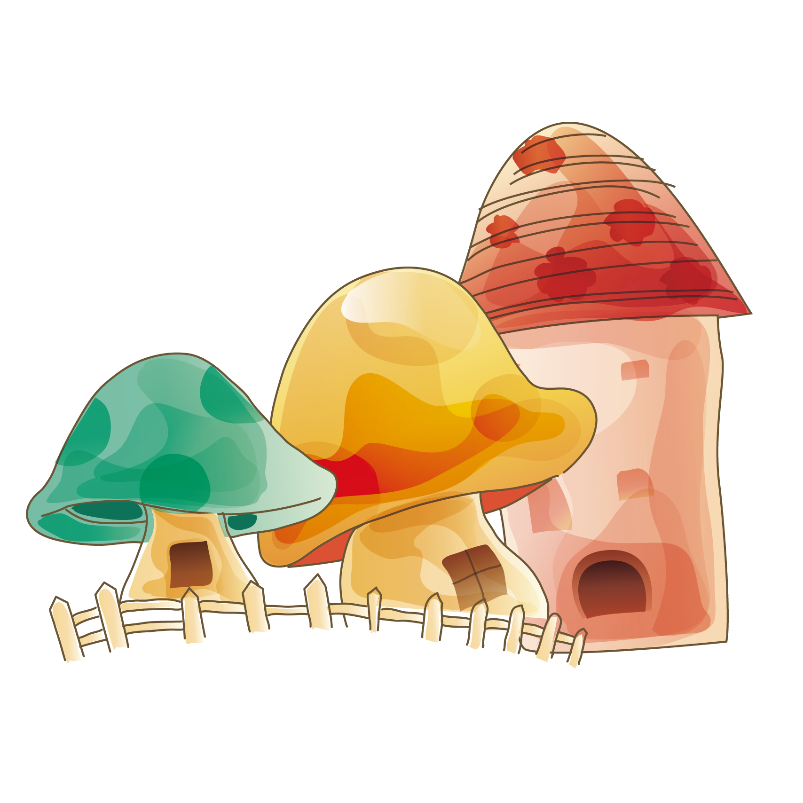 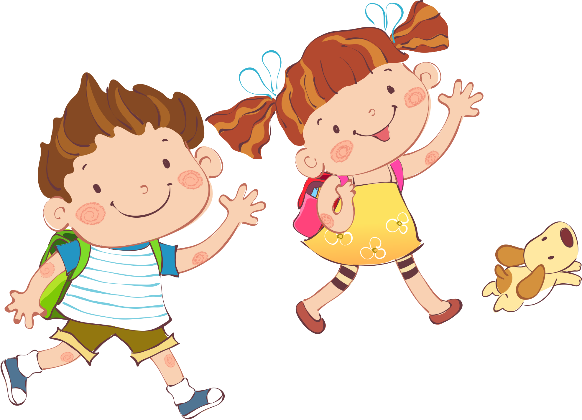 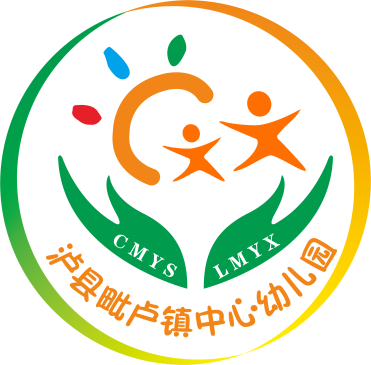 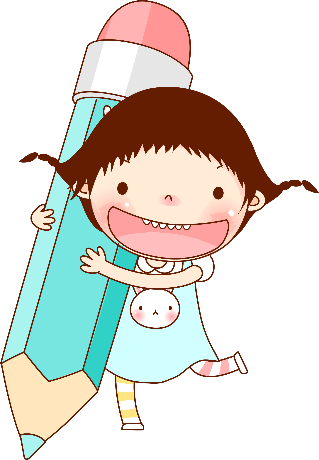 三、智慧碰撞，专业引领
（二）科学、合理规划班级空间布局是保教质量达标的保障
1.区域设置
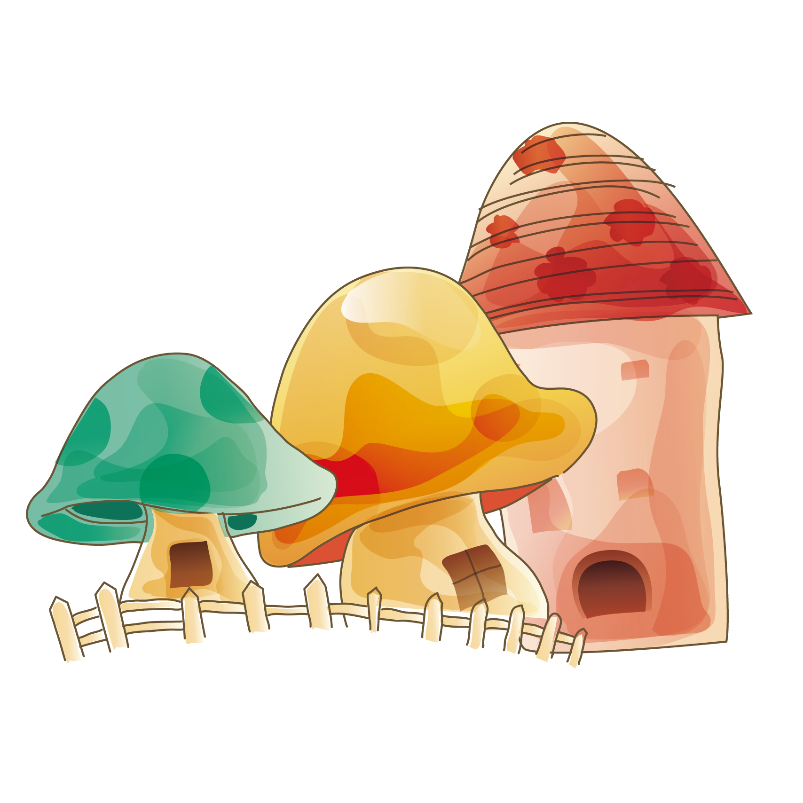 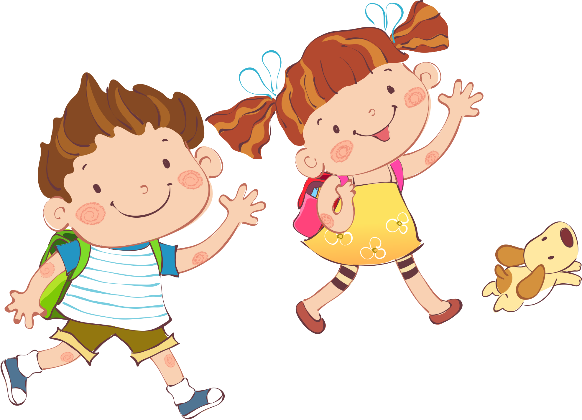 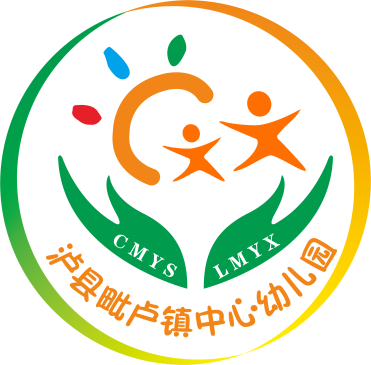 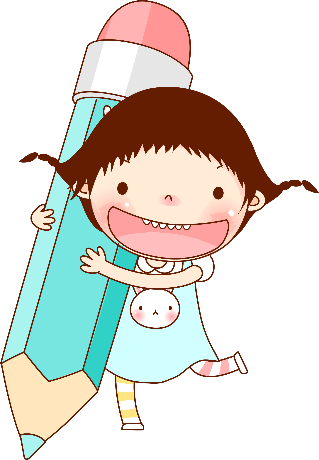 三、智慧碰撞，专业引领
（二）科学、合理规划班级空间布局是保教质量达标的保障
2.座位安排
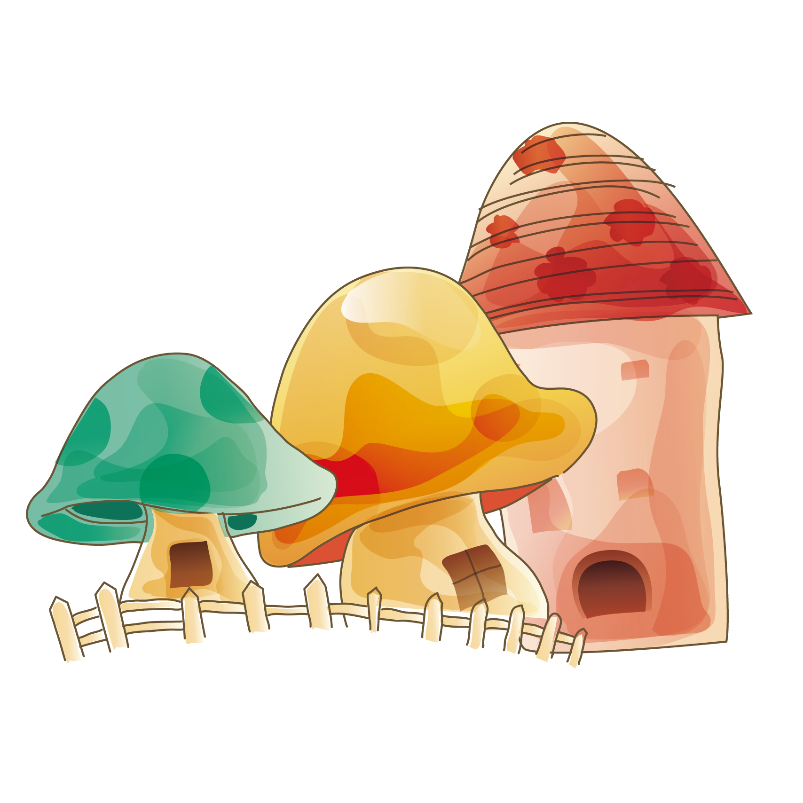 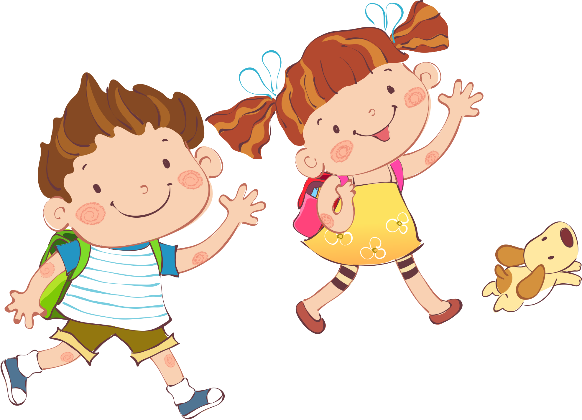 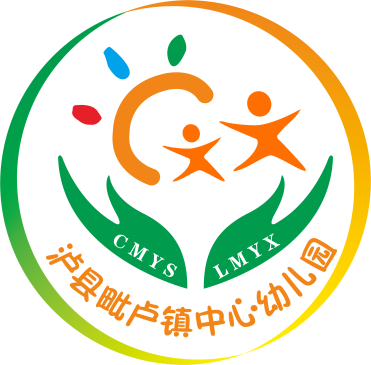 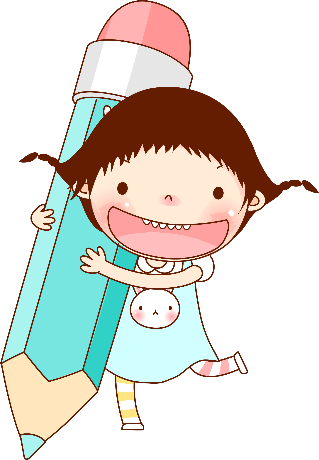 三、智慧碰撞，专业引领
（三）保教融合是幼儿园保教活动实施的关键
1.保为基础，保教结合，目标合一
2.保中有教，教中有保，观念合一

“保中有教”“教中有保”，彼此之间密切协作，保持沟通，促使幼儿园“保教合一”工作开展得更加有序。
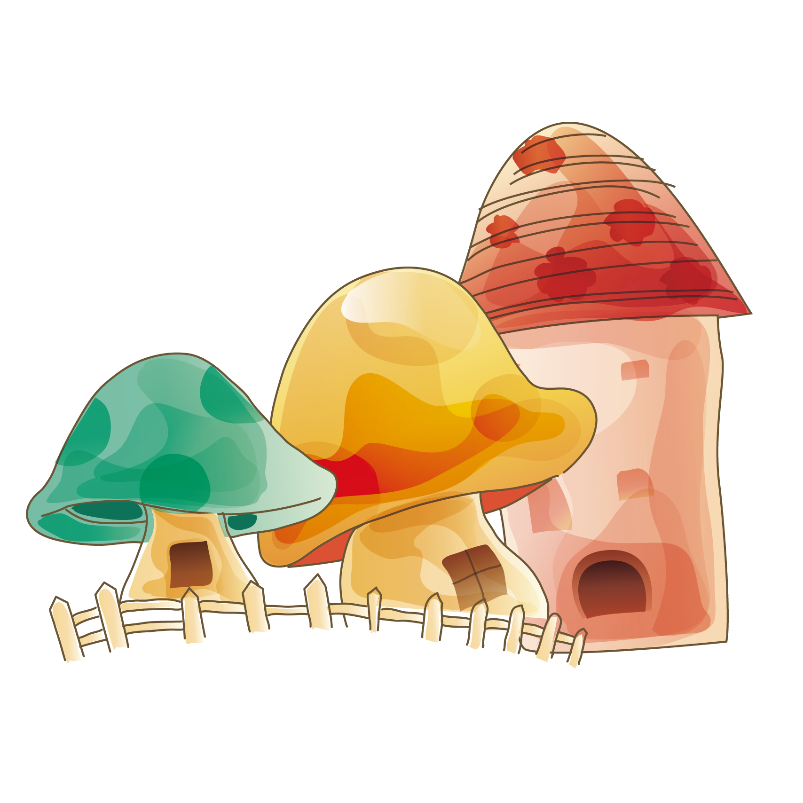 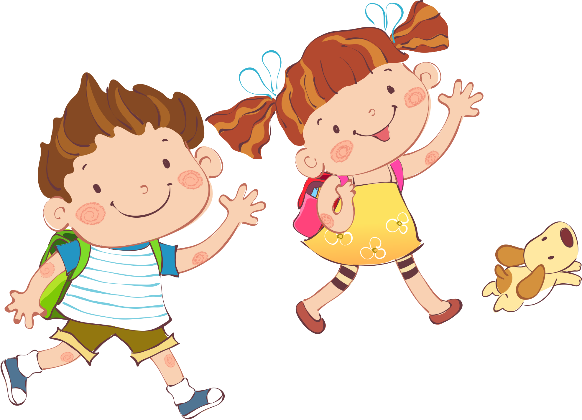 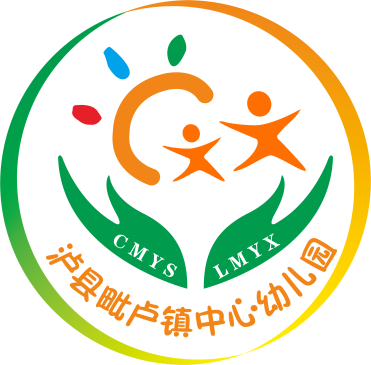 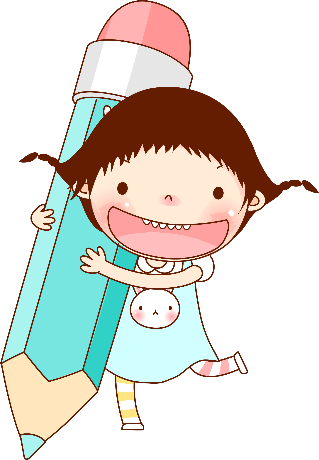 四、交流反馈，研思并行
1.评：评估小组交流
2.议：“情景再现—启发提问”
3.思：“一问一答”梳理总结，启发式让教师提出措施
4.行：抓住问题所在，积极思考调整方向和策略
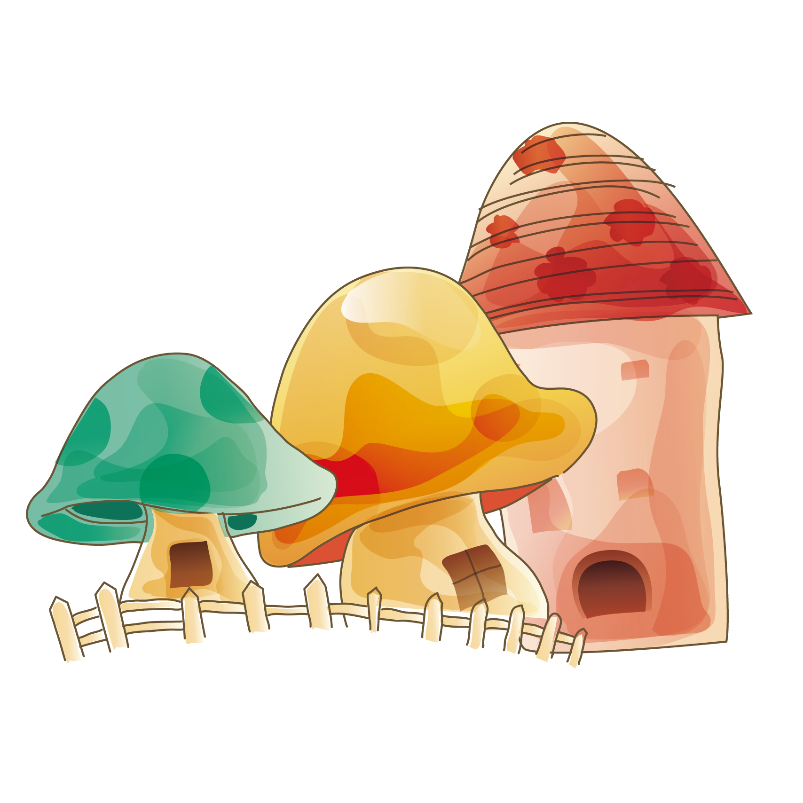 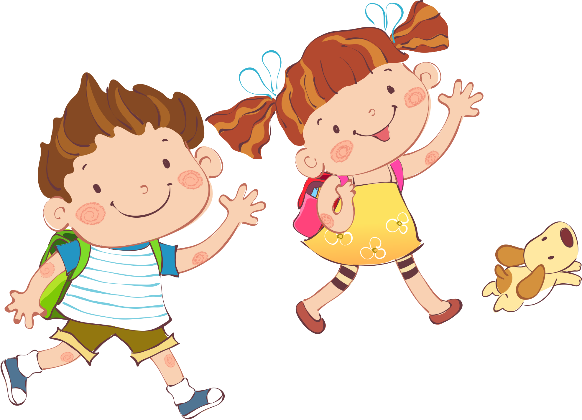 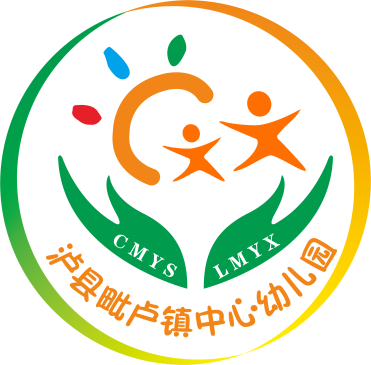 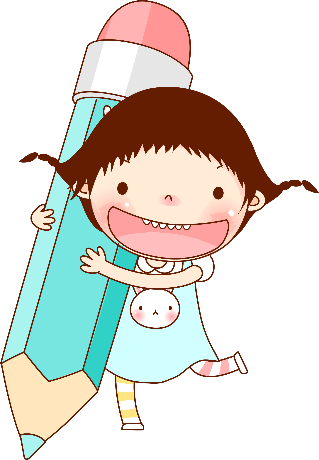 半日蹲班评估活动还在持续开展，
关注过程质量，关注幼儿在活动中的发展，
我们一直在路上。
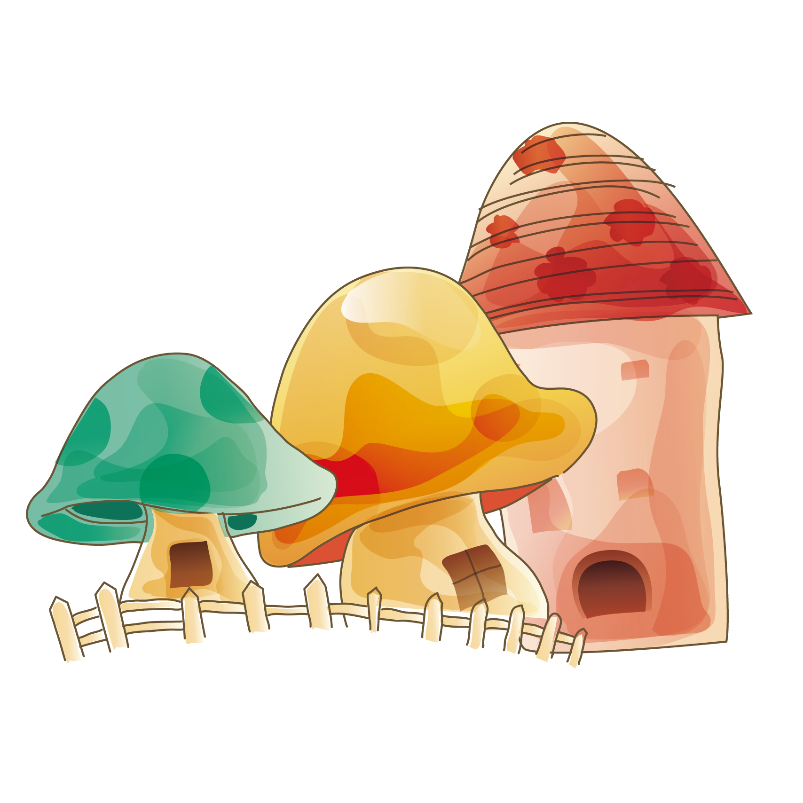 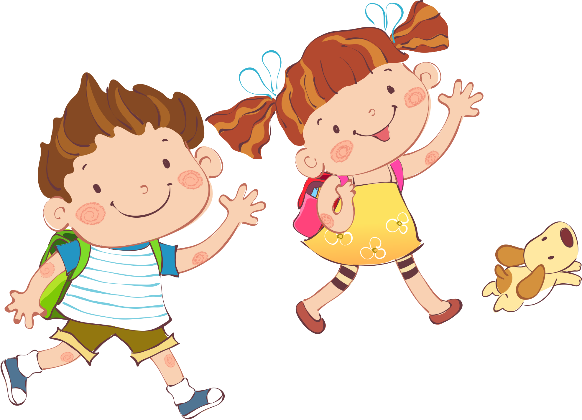 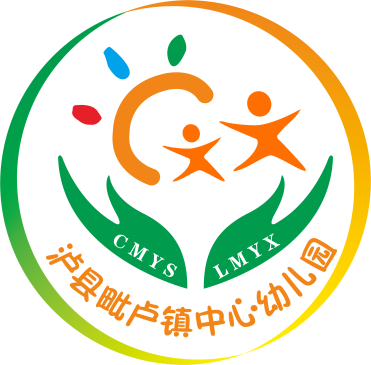 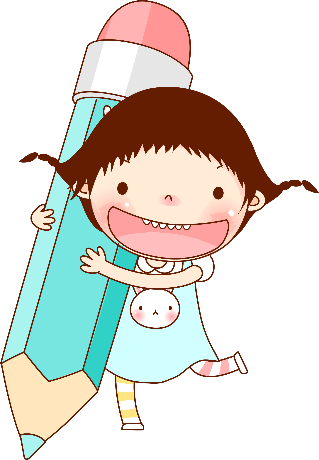 谢谢您的参与聆听！
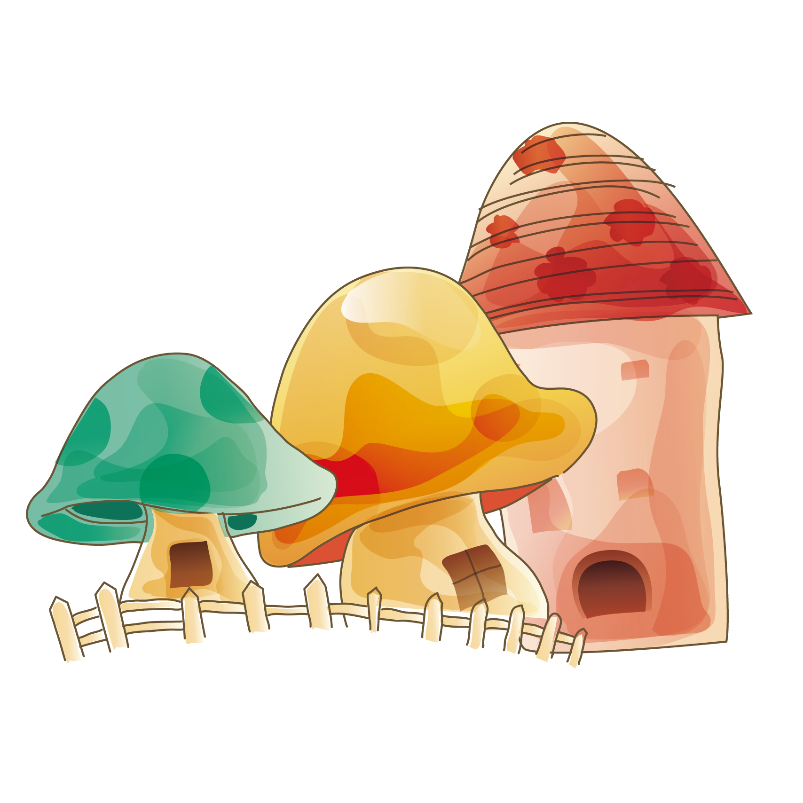 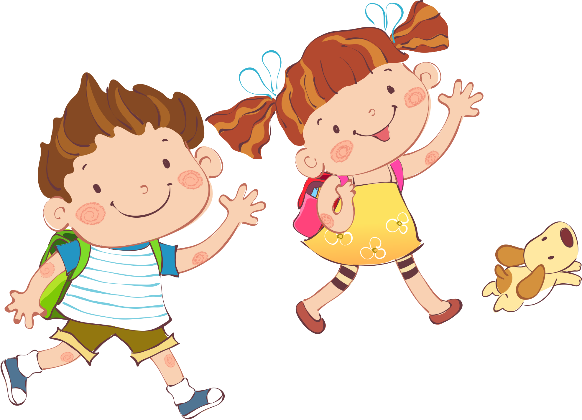